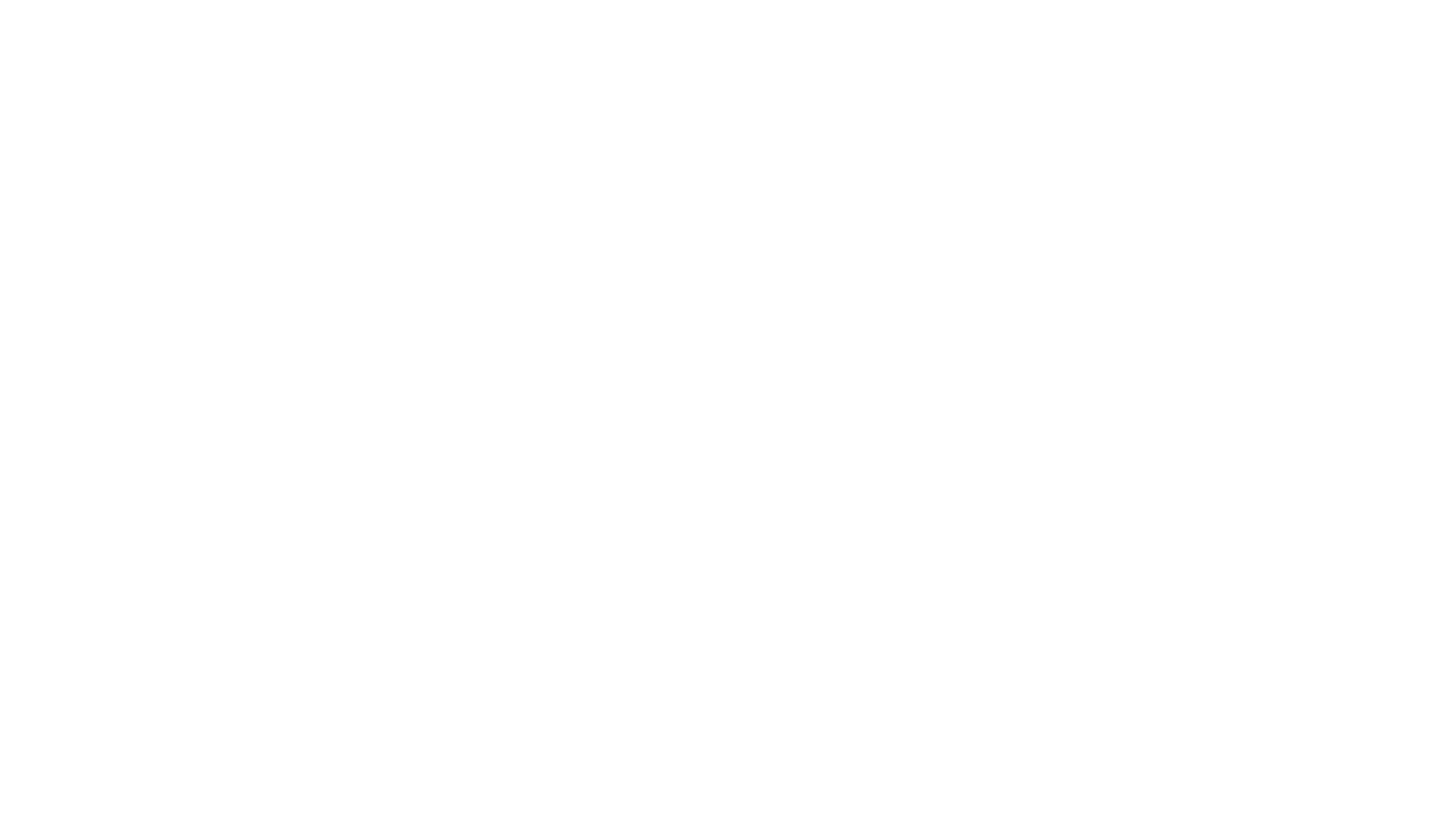 IPSIA  Leon Battista Alberti
Our School owes its name to the architect Leon Battista Alberti (1404 – 1472), author of the project of the city's cathedral
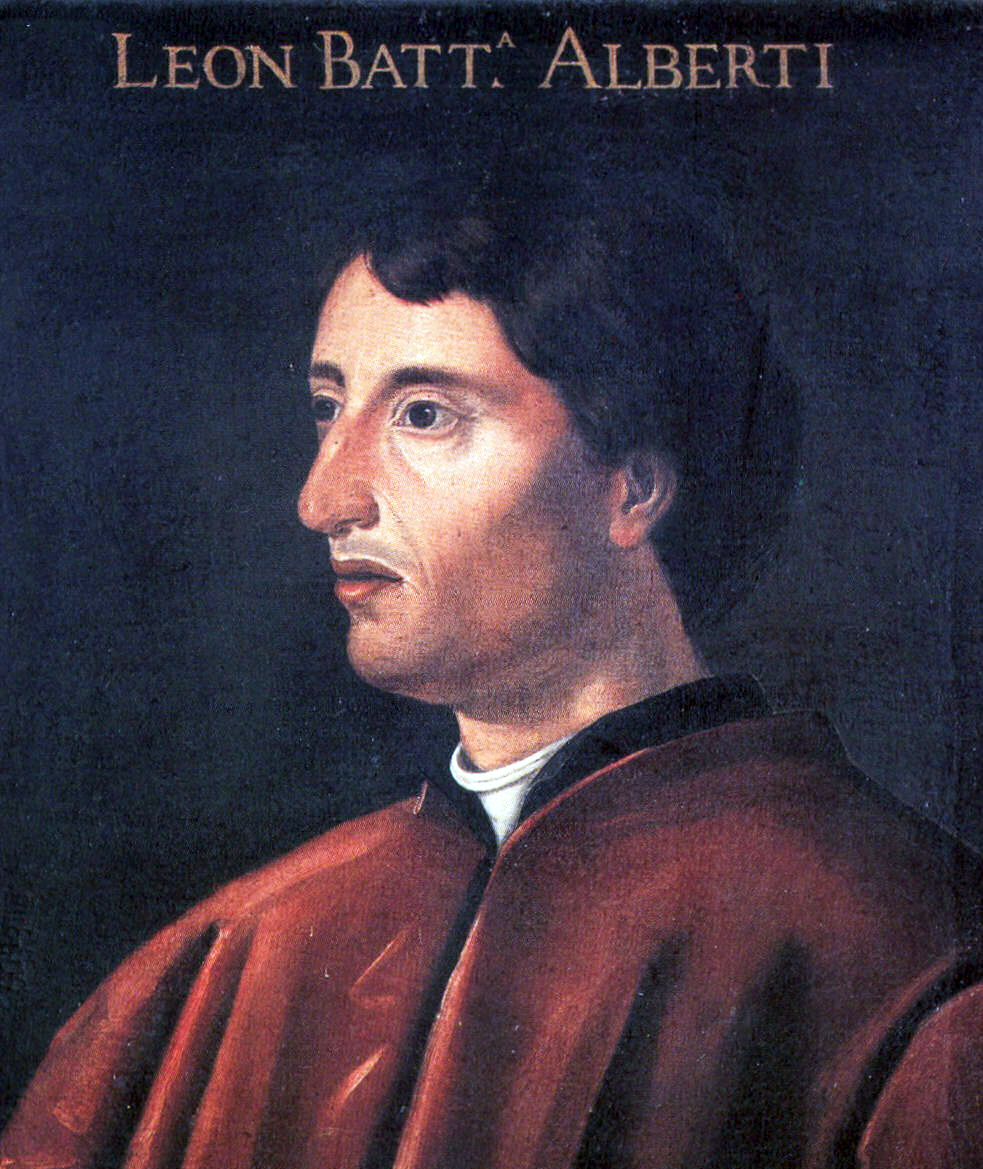 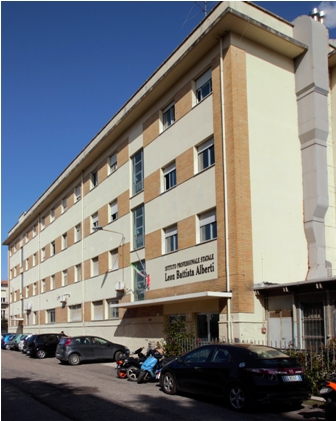 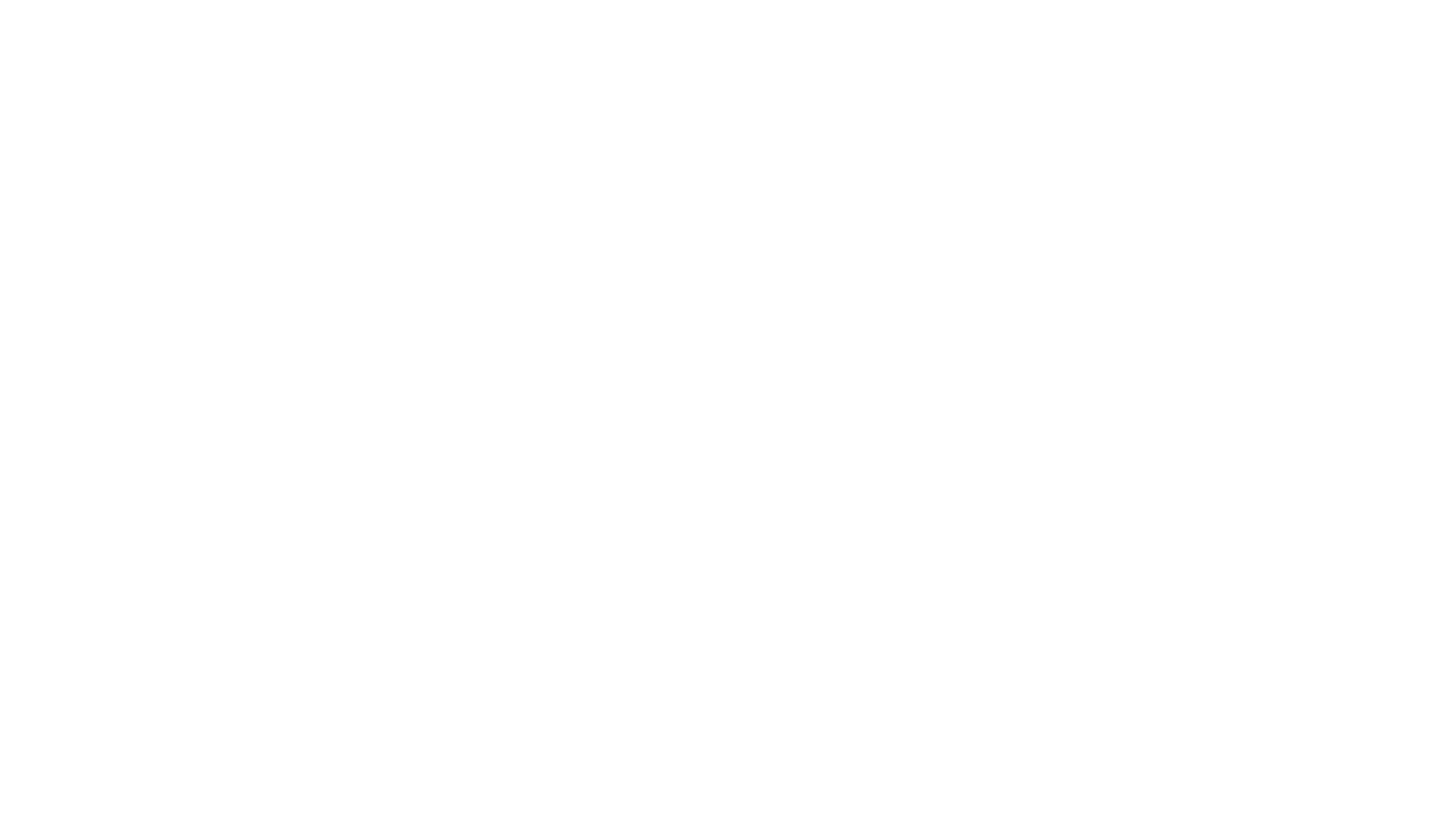 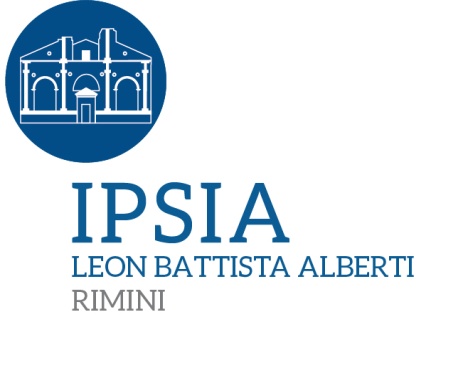 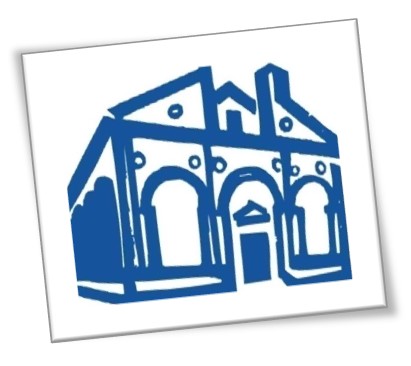 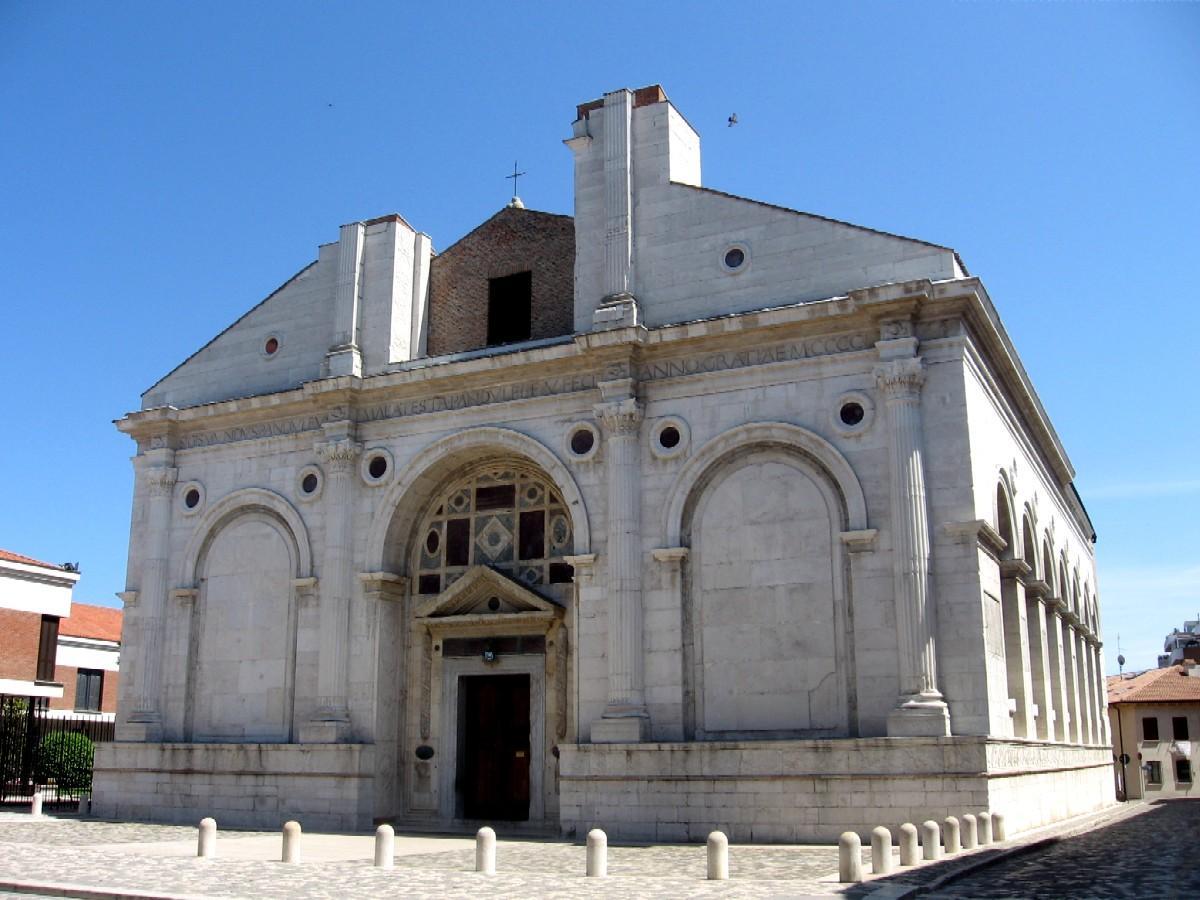 Both the institute's logos recall his work: the ‘Tempio Malatestiano’ in Rimini
The Institute's specializations have always been linked to the needs of the territory
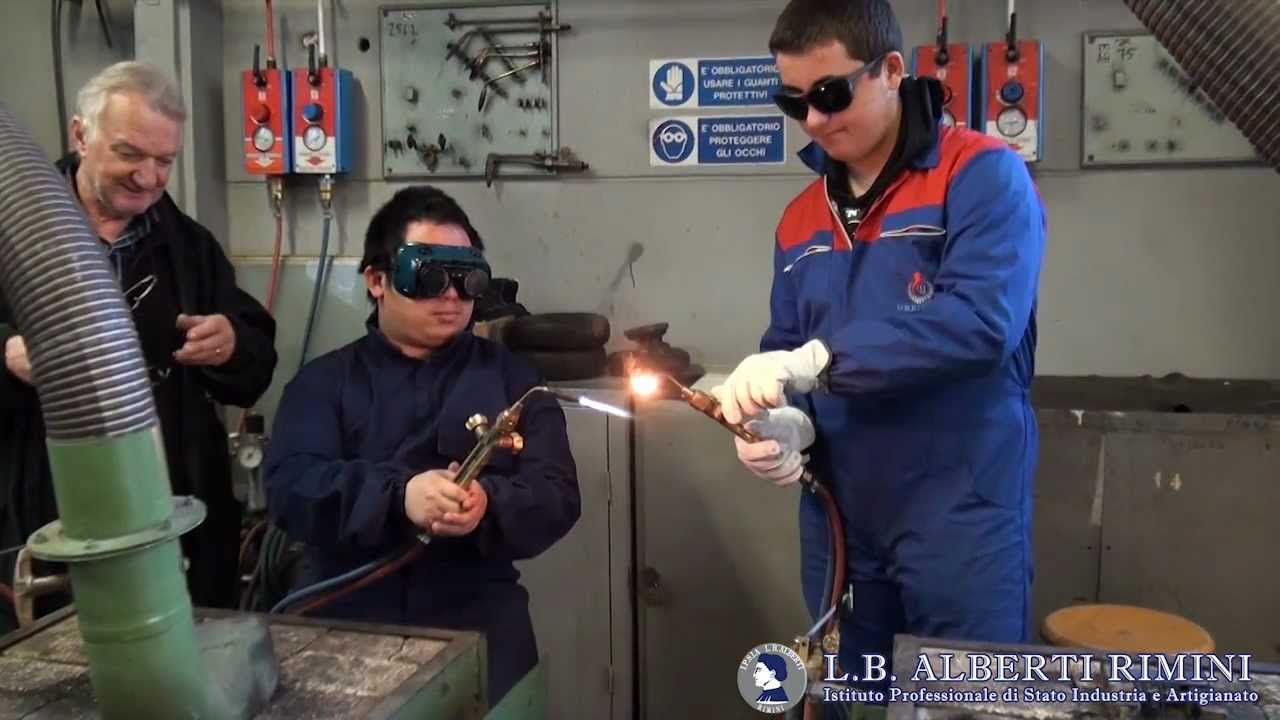 WELDING LABORATORY EXERCISES
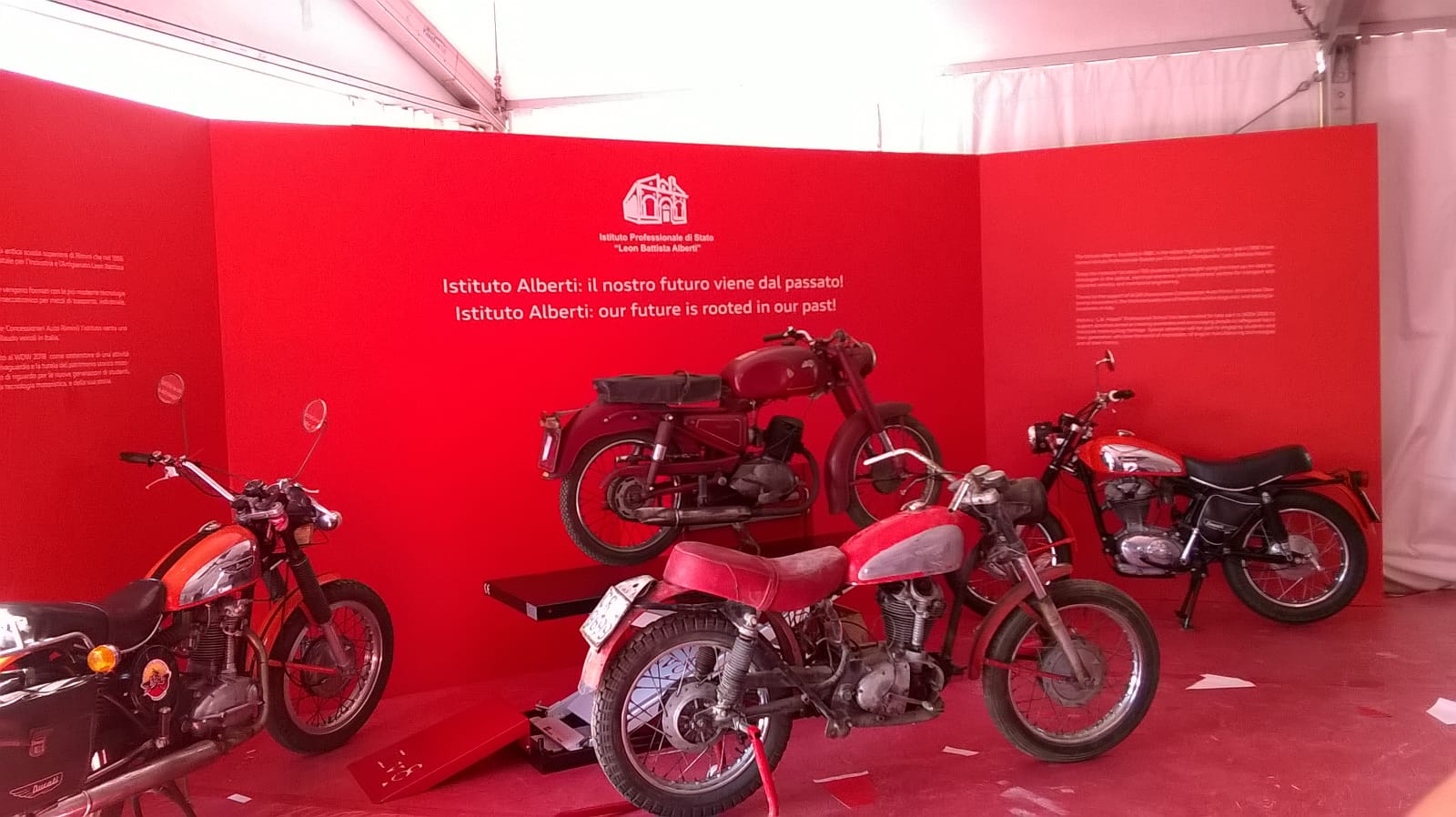 RESTORATION OF HISTORICAL MOTORCYCLES
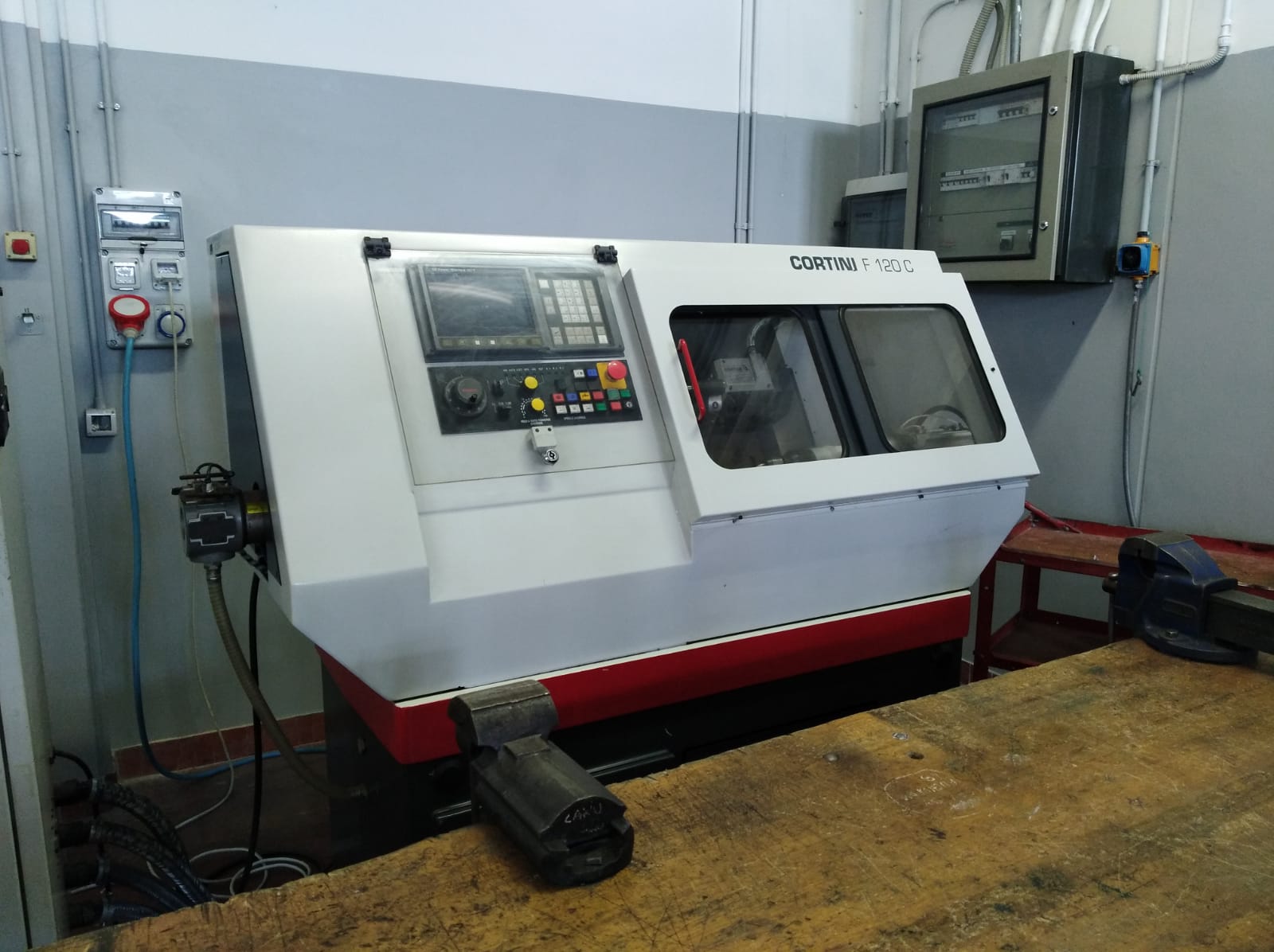 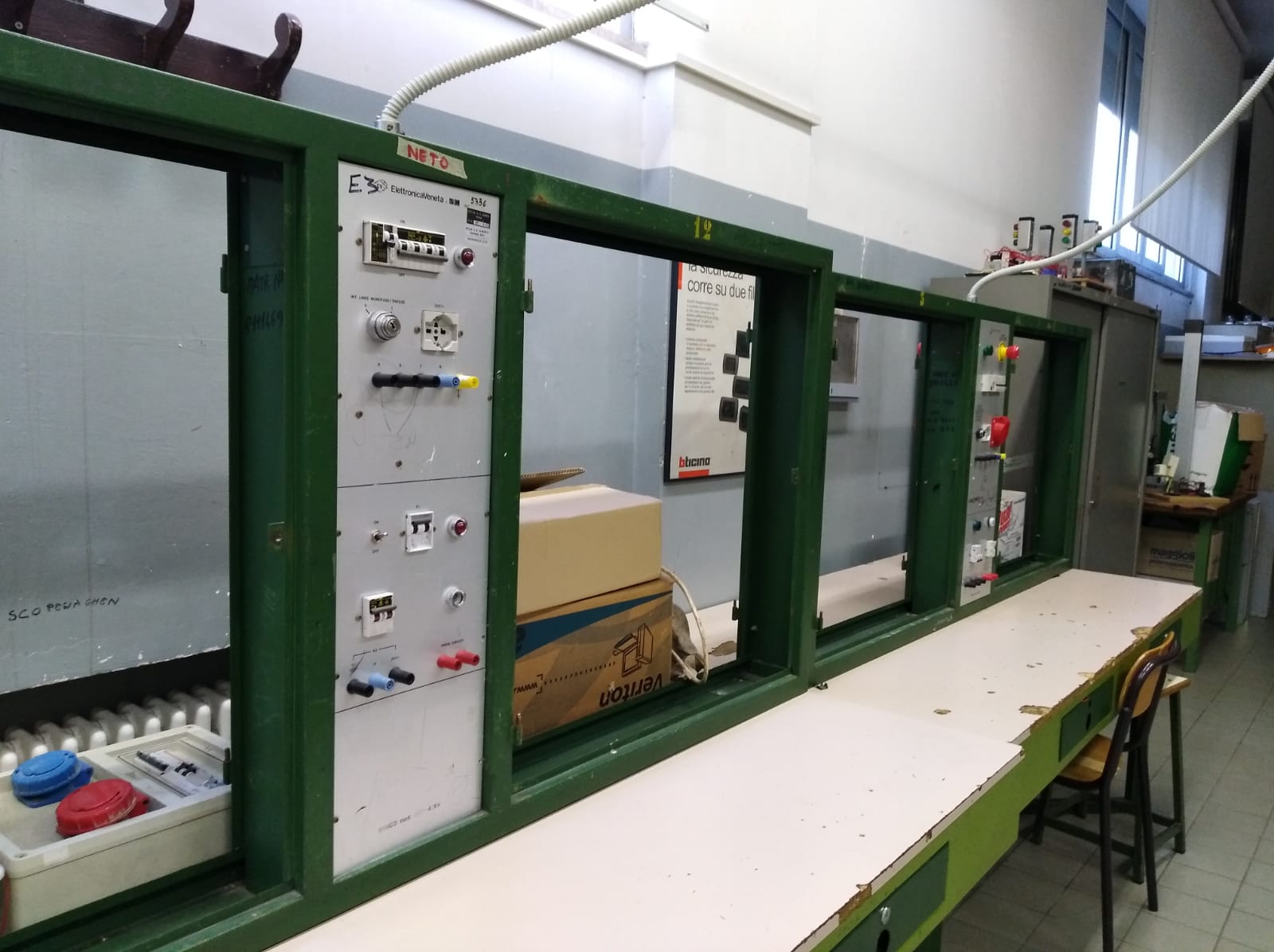 panels for practicing on electrical systems
Laboratories with traditional and numerical control machine tools
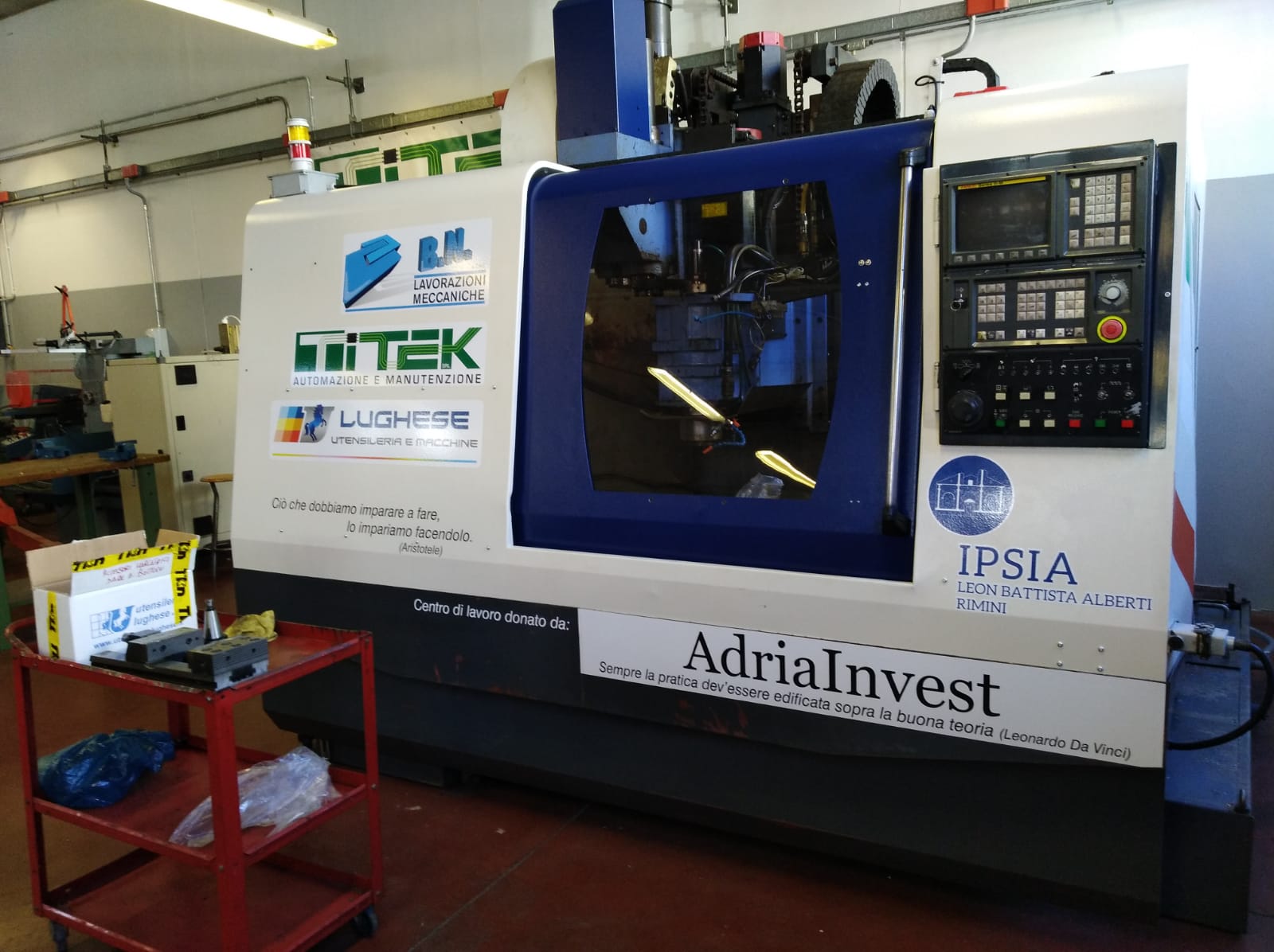 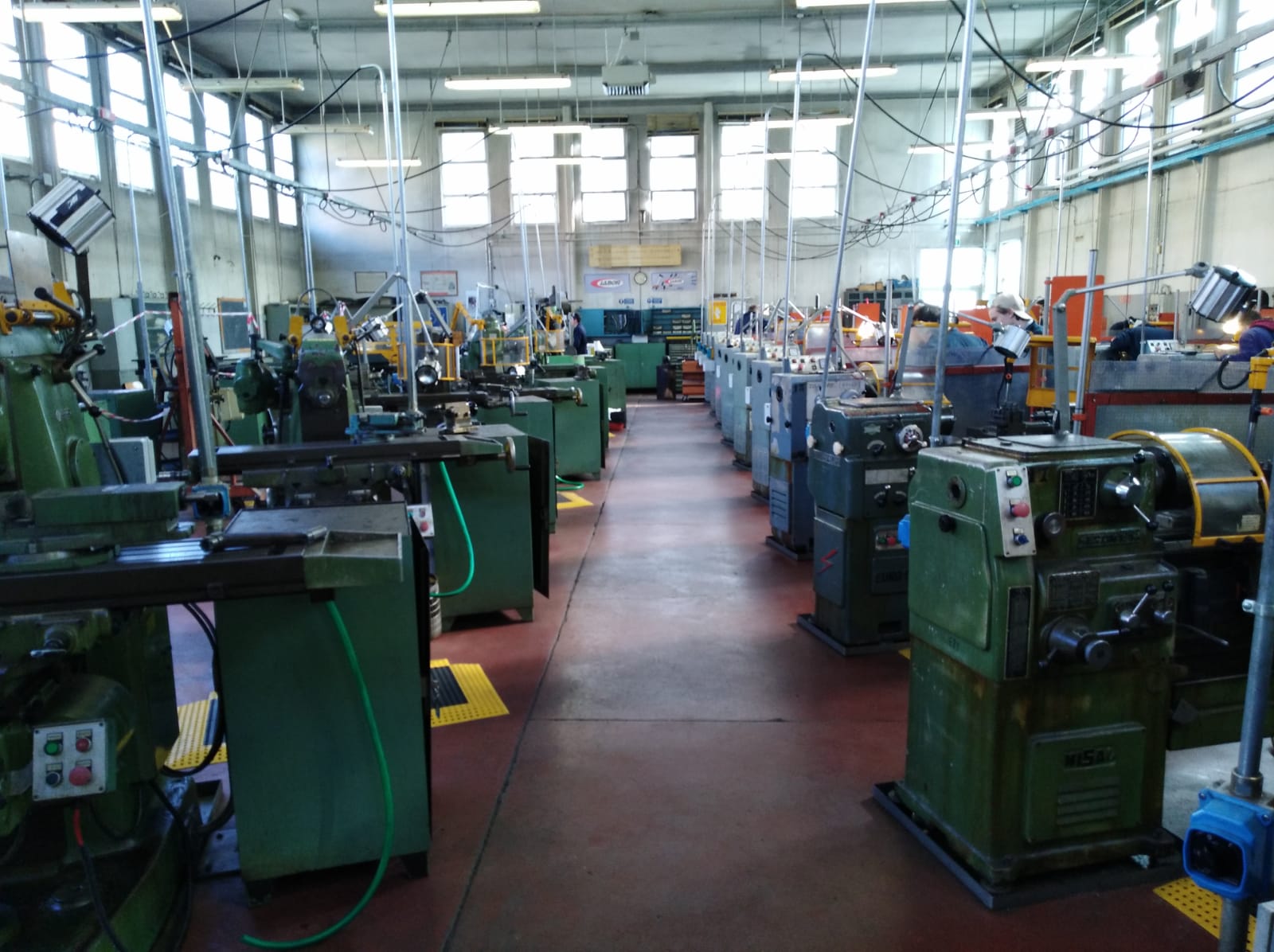 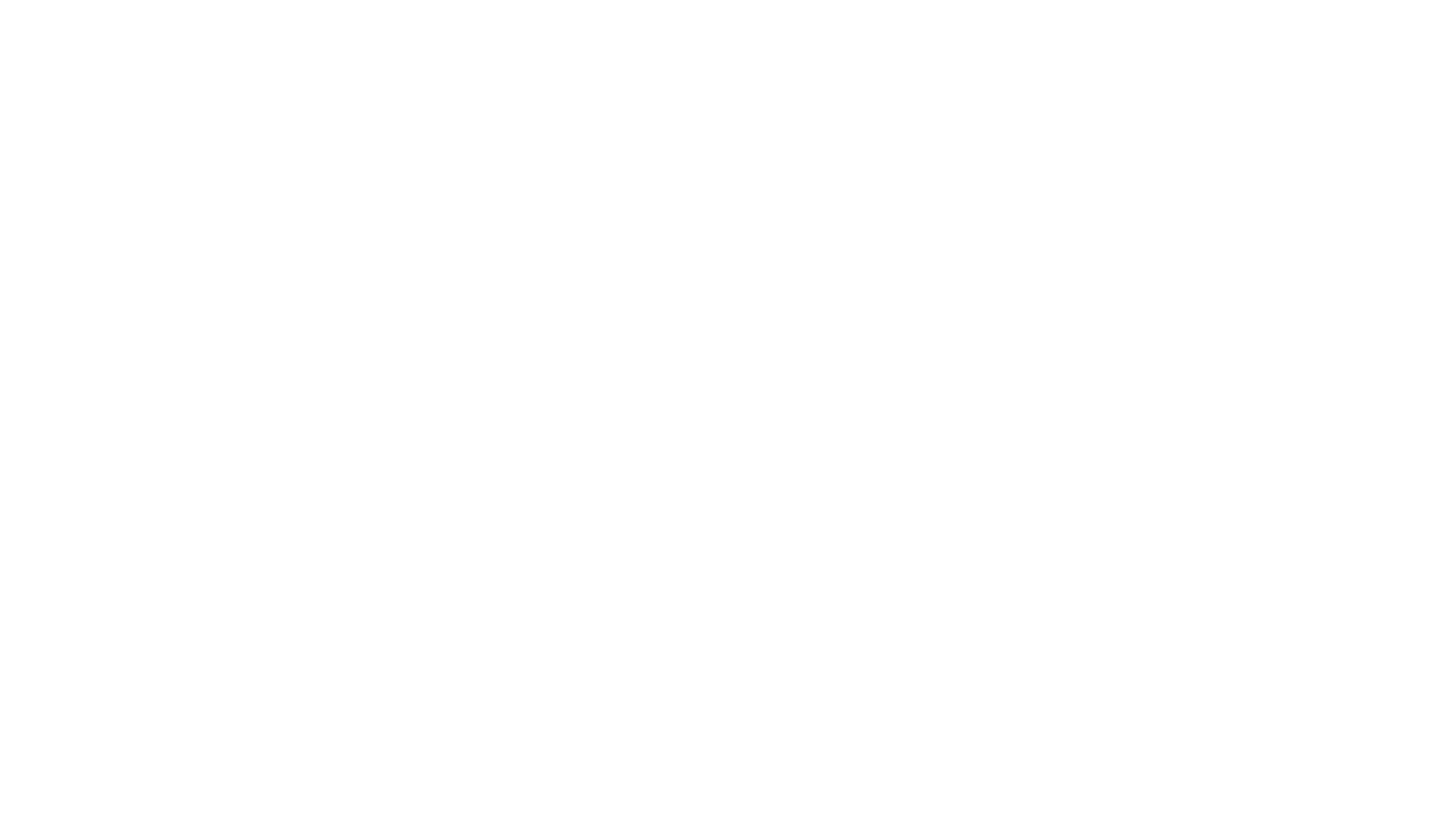 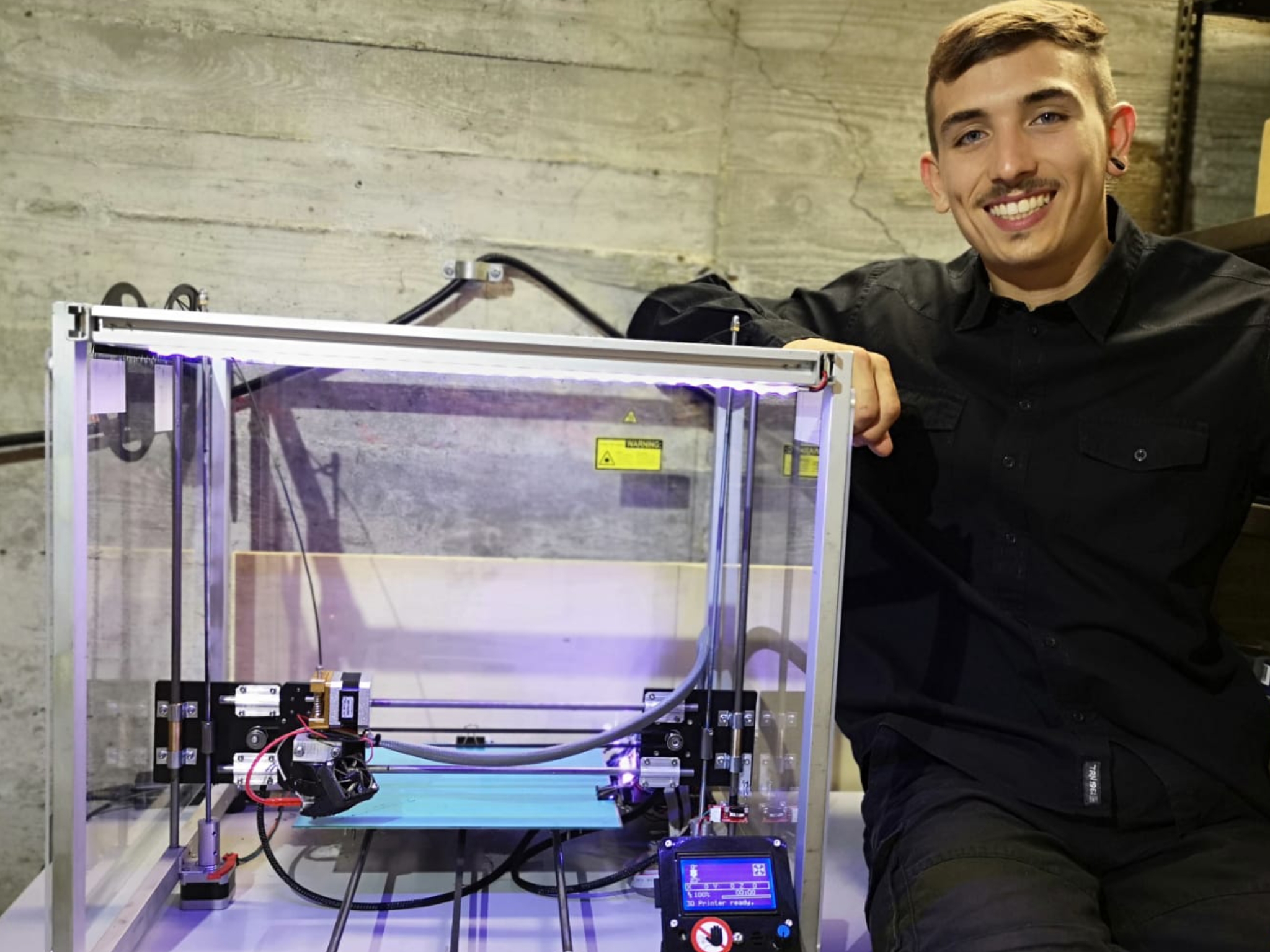 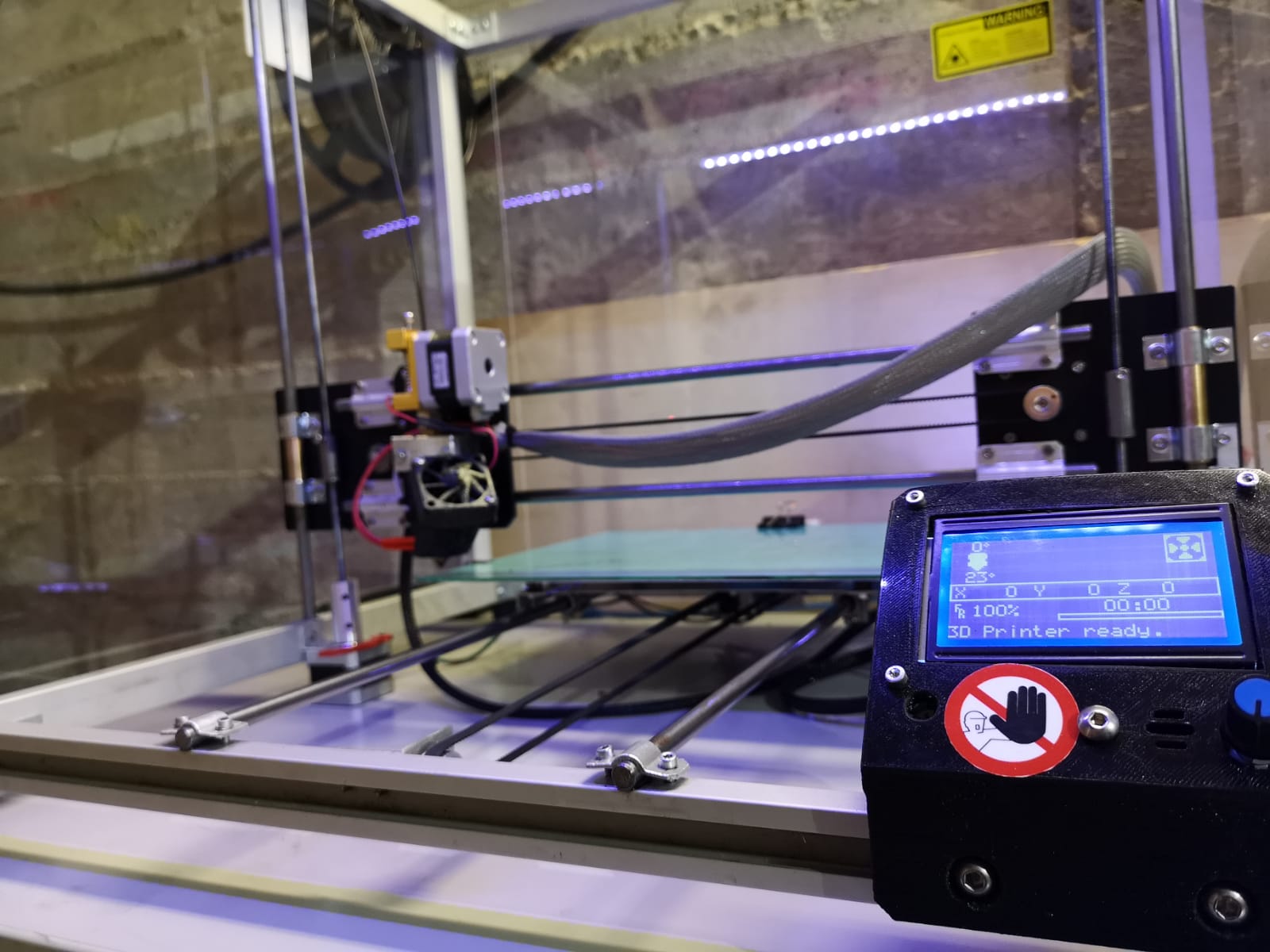 A 3D printer entirely made by a student for the State Exam in year 2018/19
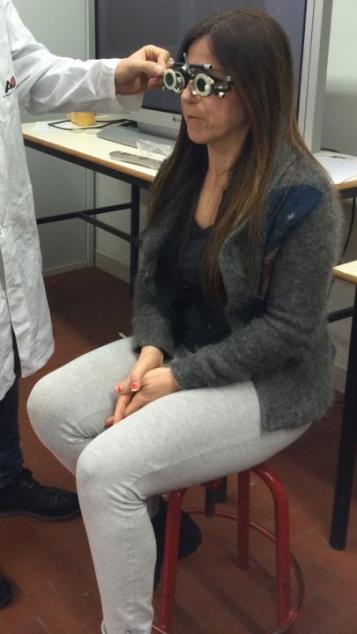 Since 2005, the institute has activated the course for Technician of socio-sanitary systems OPTICIANS

 From year 2020-21the institute is going to active the course for Technician of socio-sanitary system (OSS: social worker in public health service)
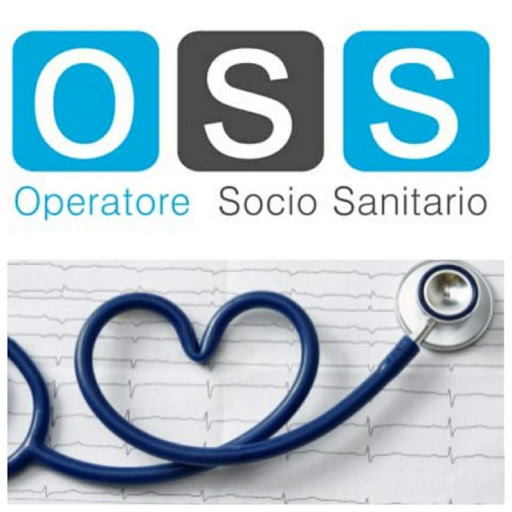 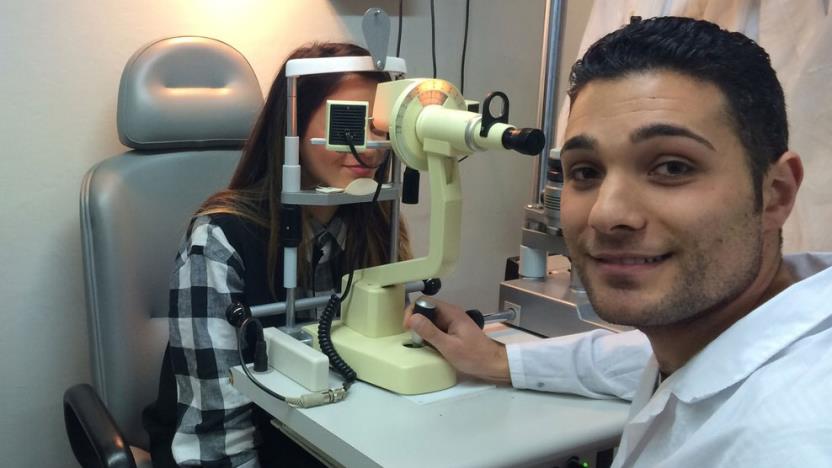 Evening classes for adults
In our institute there are also evening courses. They have been recently renewed by the legislator in line with the 2006 EU recommendations.
Over the years, the user has changed profoundly.before there were almost exclusively young people who had prematurely stopped their studies.
Now also many adults who wish to improve their training for advancement from a professional point of view or to improve employment prospects
The institute has also been active for years in the course for distance opticians (e-learning) aimed at the students of the evening course with real difficulties to follow all the lessons, facilitating their path without giving up the professional activity.
THANKS FOR YOUR ATTENTIONFor more information:- address: Via Tambroni 24, 47923 Rimini (RN), Italia- phone number: +39 0541393827- web address: www.albertirimini.edu.it- e-mail: RNRI010007@istruzione.it